Журнал
«Война и дети»
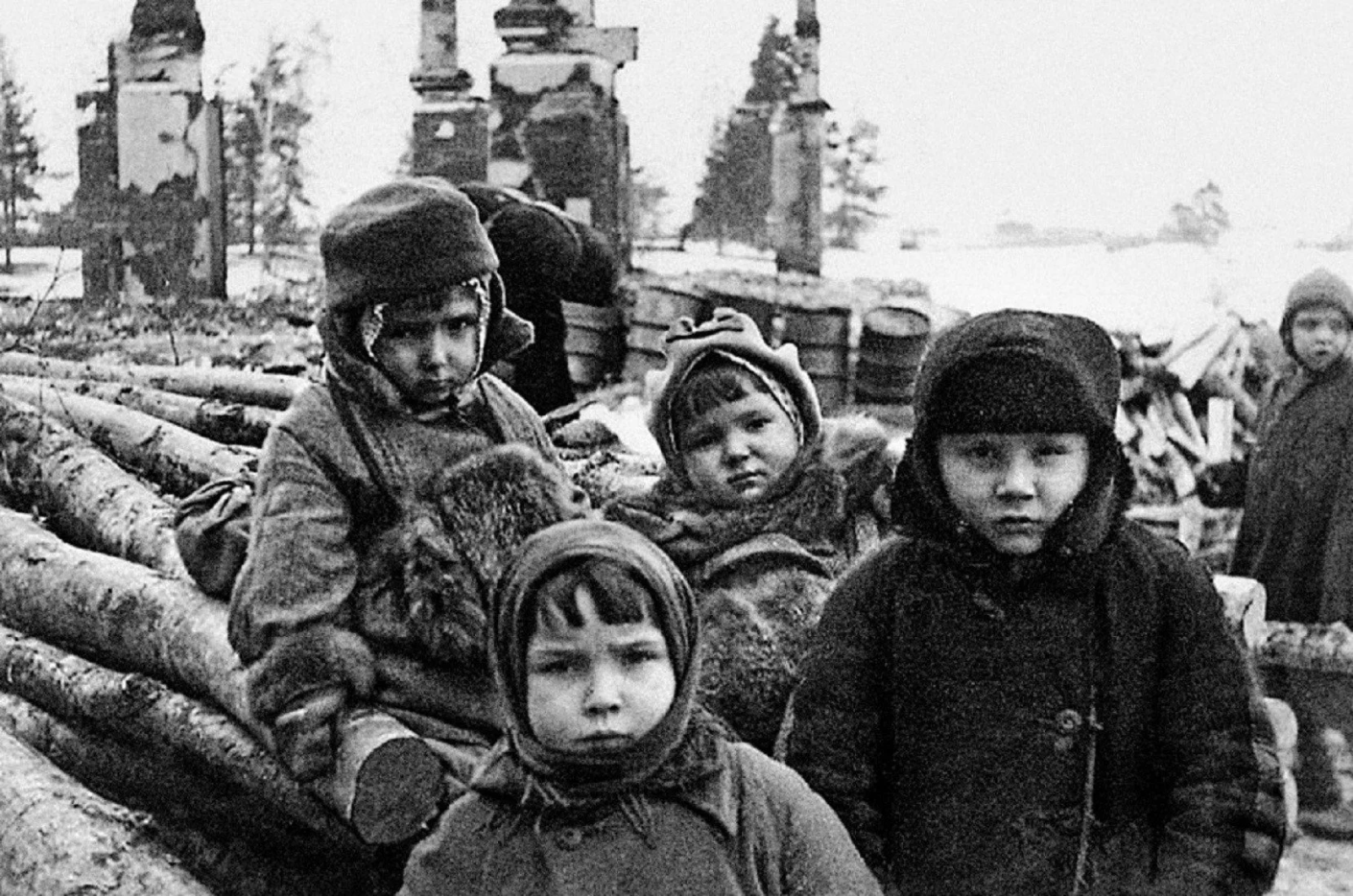 Как в Великую Отечественную войну дети купили танк «Малютка»
«Я Ада Занегина. Мне шесть лет. Пишу по-печатному. Гитлер выгнал меня из города Сычёвка Смоленской области. Я хочу домой. Маленькая я, а знаю, что надо разбить Гитлера и тогда поедем домой. Мама отдала деньги на танк. Я собрала на куклу 122 рубля и 25 копеек. А теперь отдаю их на танк. Дорогой дядя редактор! Напишите в своей газете всем детям, чтобы они тоже свои деньги отдали на танк. И назовем его «Малютка». Когда наш танк разобьет Гитлера, мы поедем домой. Ада. Моя мама врач, а папа танкист».
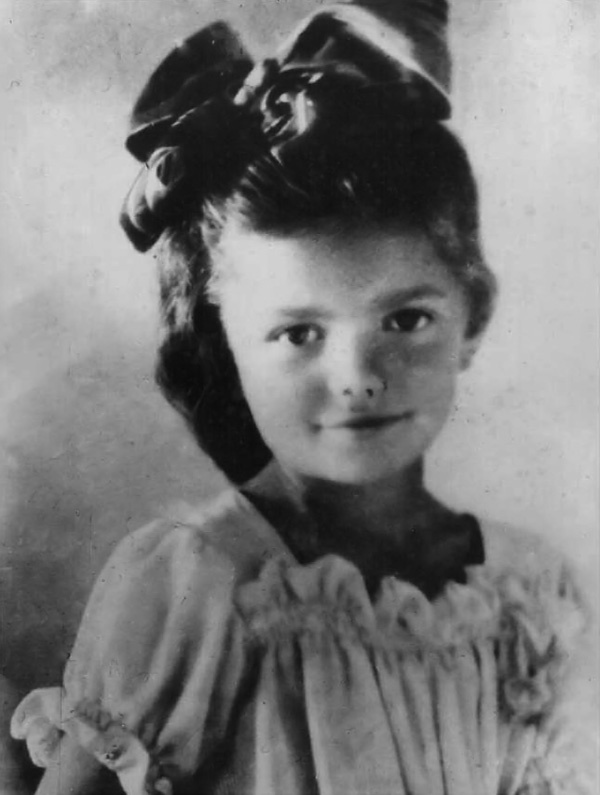 «Мама хотела купить мне новое пальто и накопила 150 рублей. Я поношу старое пальтишко. Тамара Лоскутова».
«Дорогая незнакомая девочка Ада! Мне только пять лет, а я уже год жила без мамы. Я очень хочу домой, потому с радостью даю деньги на постройку нашего танка. Скорей бы наш танк разбил врага. Таня Чистякова».
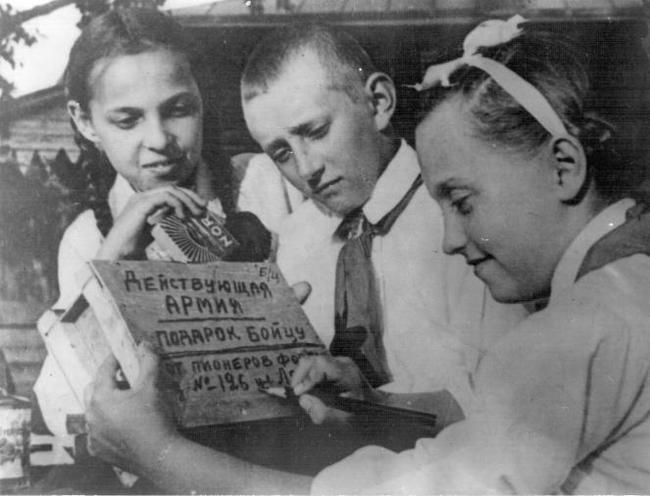 Танк Малютка
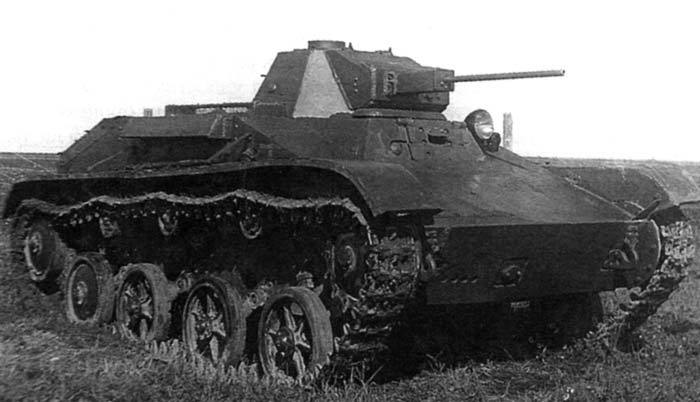 Малютка на фронте
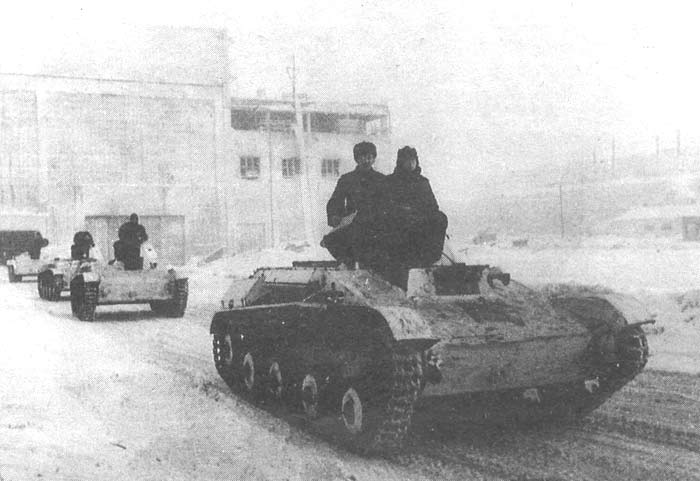 Танк «Малютка» дошёл до Праги. Его командиром долгое время была по-настоящему героическая женщина, сержант 56-й  танковой бригады Екатерина Петлюк. Она выжила в Сталинградской битве, была свидетельницей капитуляции Паульса, получила три боевых ордена и 12 медалей Трижды получала ранения. По иронии судьбы её саму, за небольшой рост называли «малюткой». Кстати, через 30 лет Ада Занегина (Адель Воронец) и Екатерина Петлюк встретились.
Спасибо за внимание!